How does Sea Surface Temperature impact Sea Level Rise?
Mark Rotolo 
EAS 4480
Intro and Data
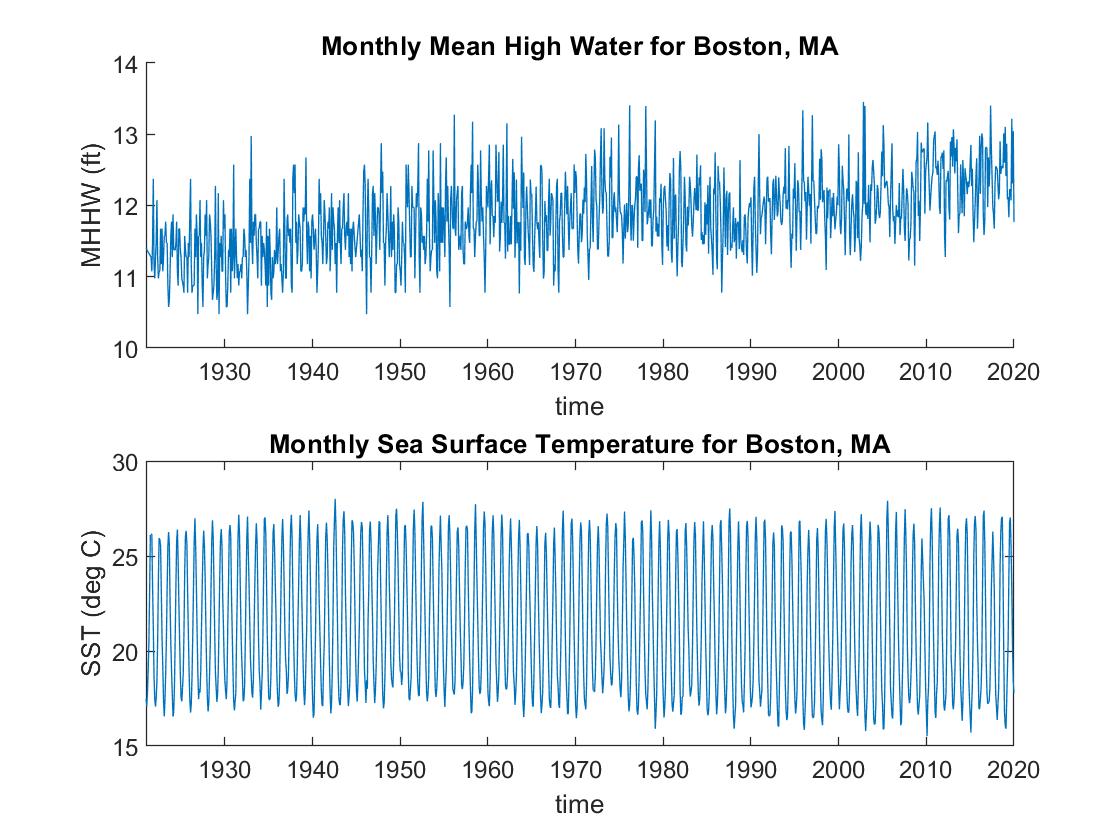 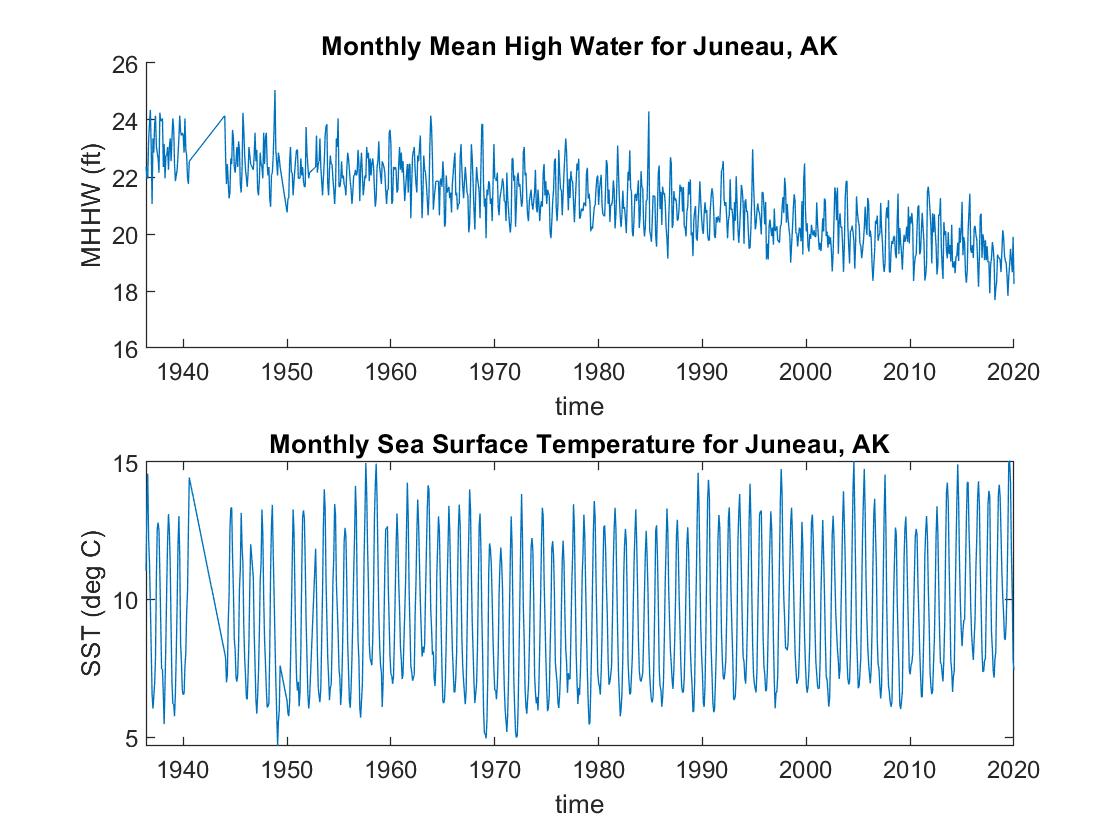 Regression Analysis
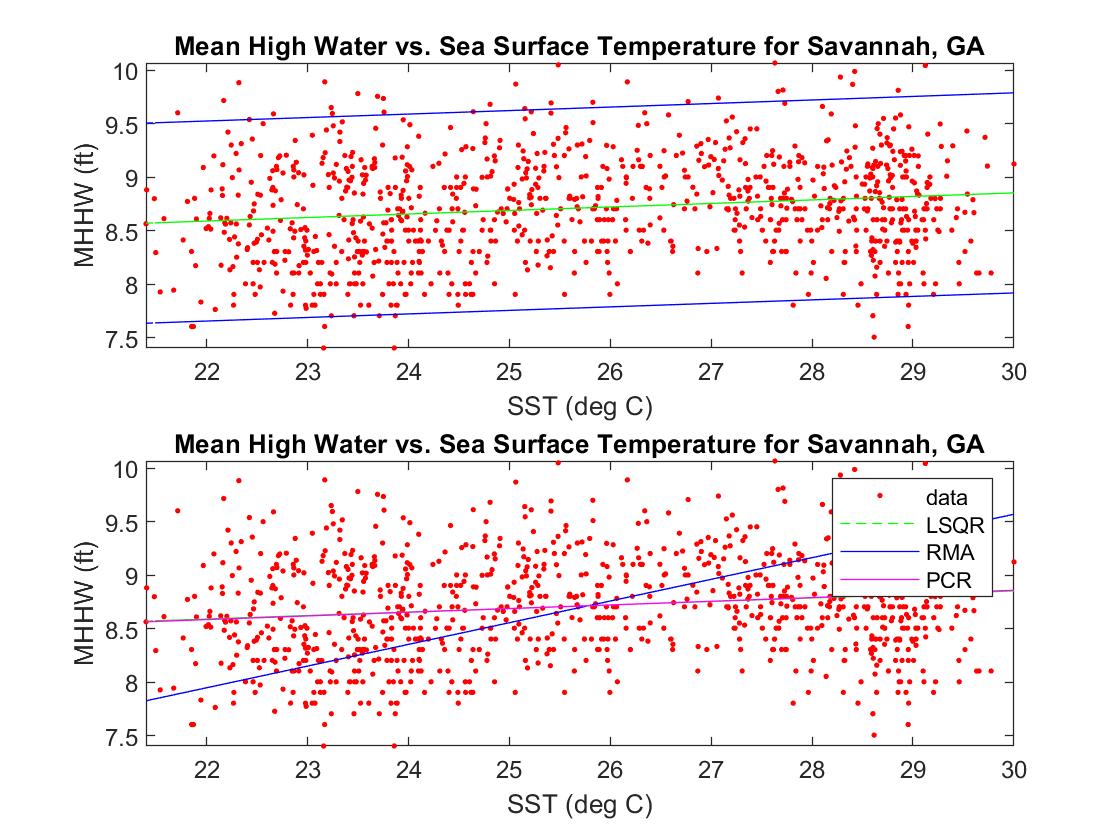 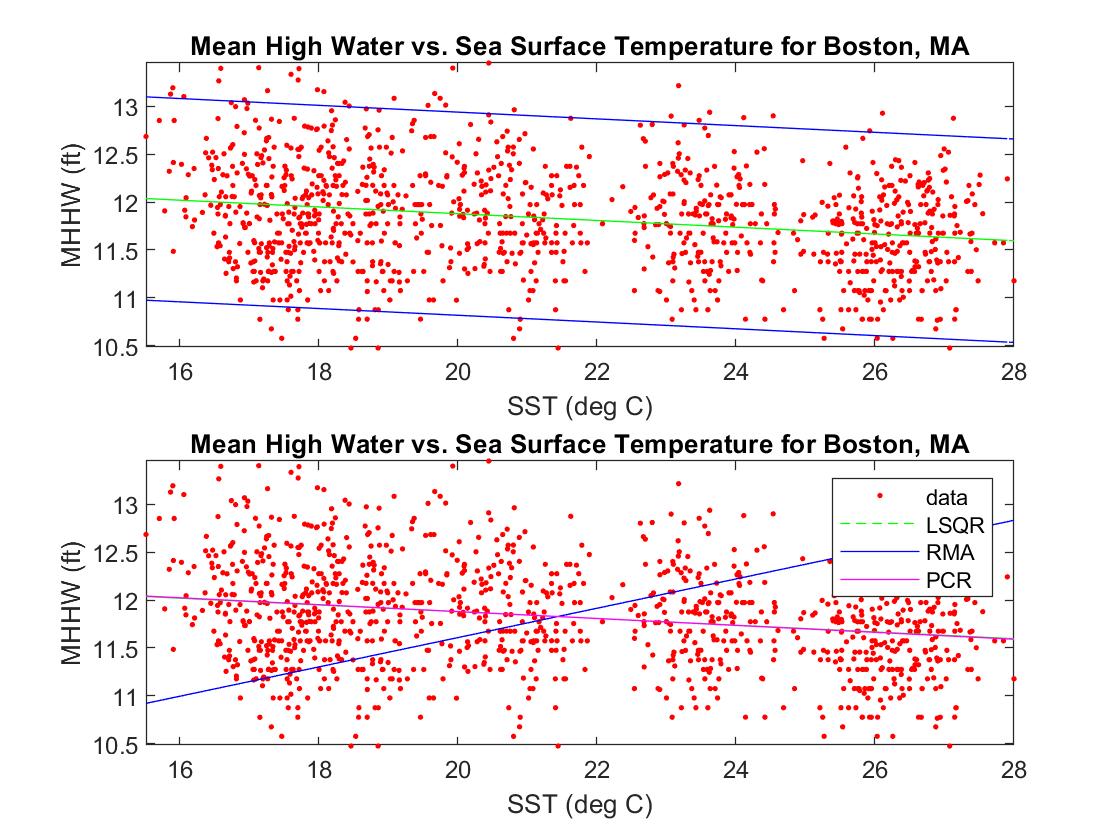 Error Analysis
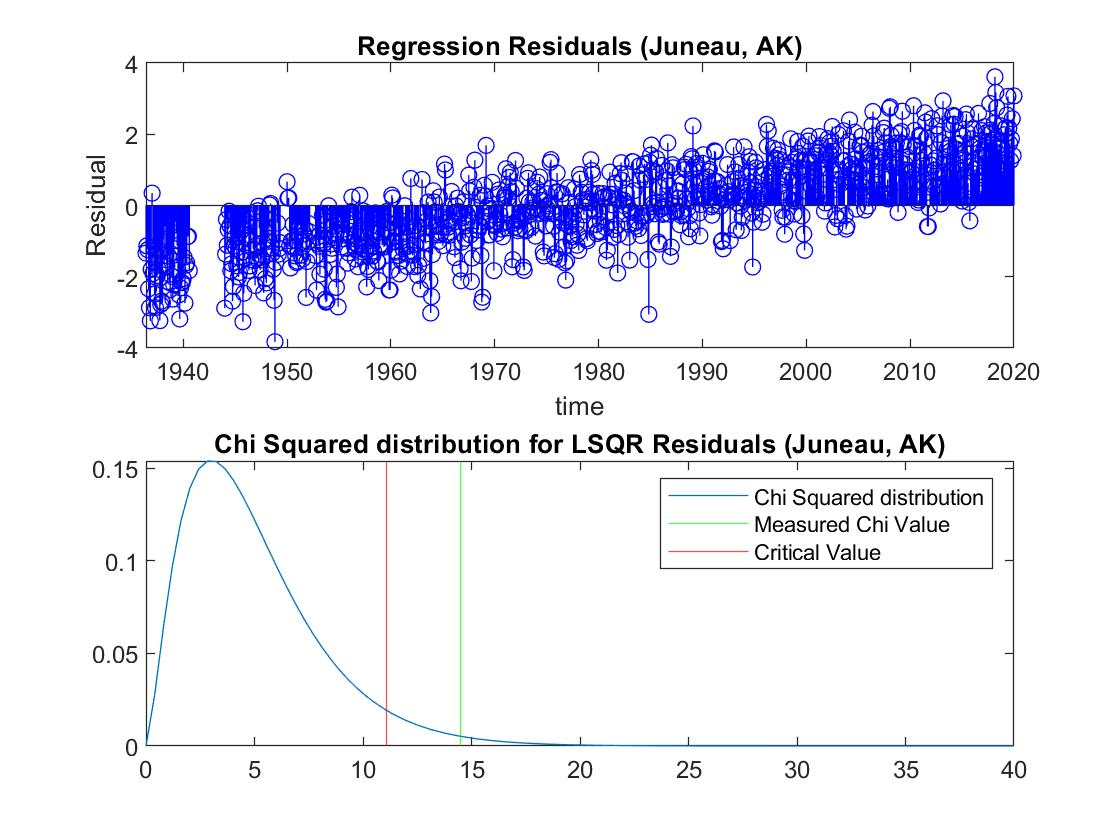 Bootstrap Resampling
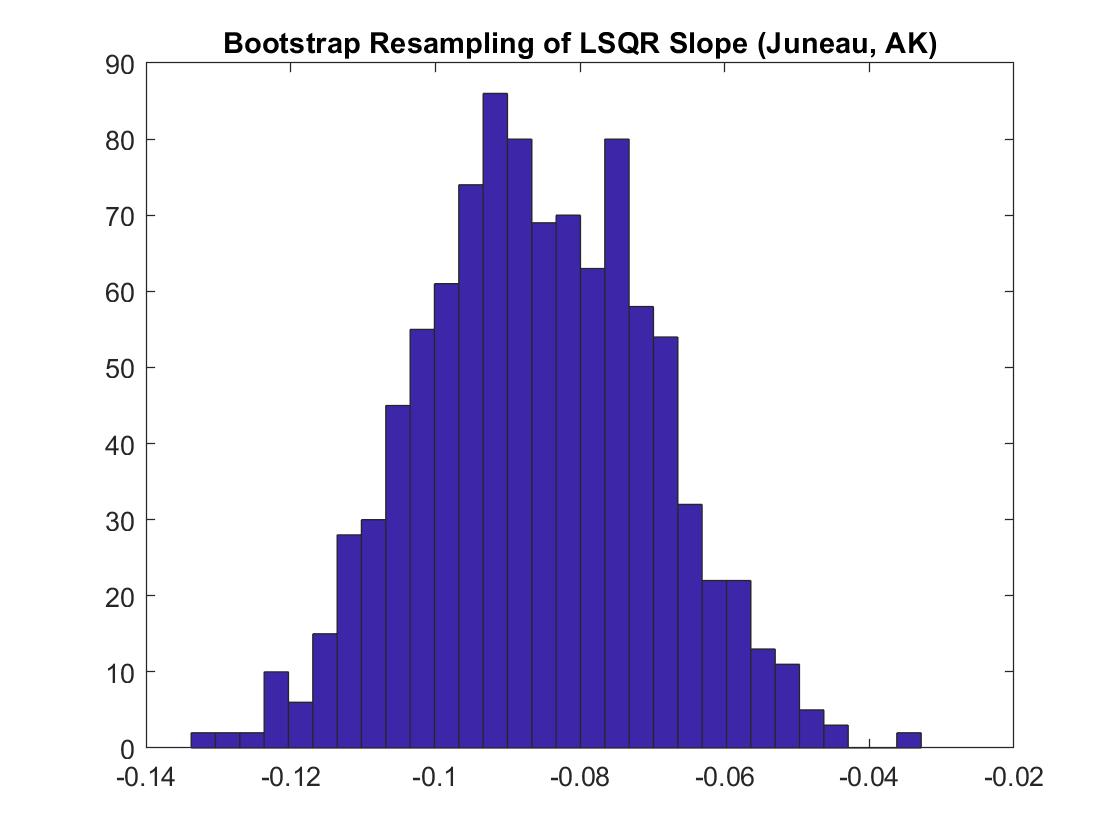 Time Series Analysis
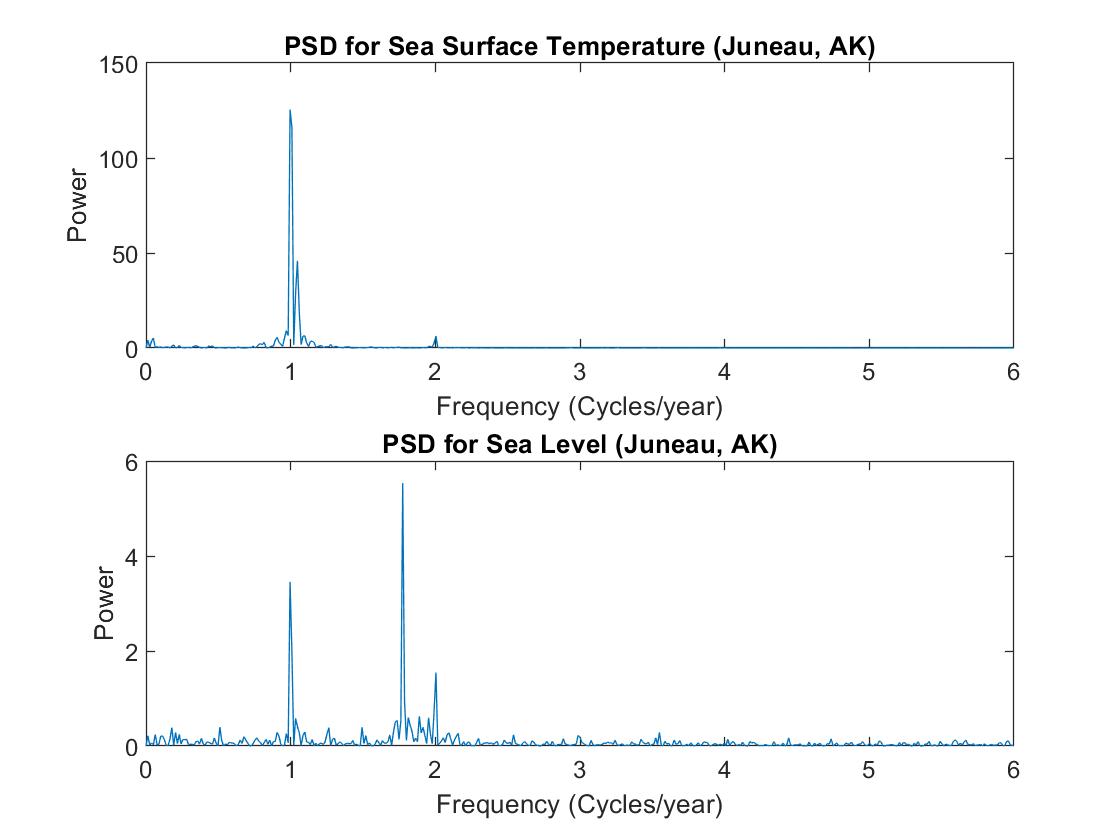 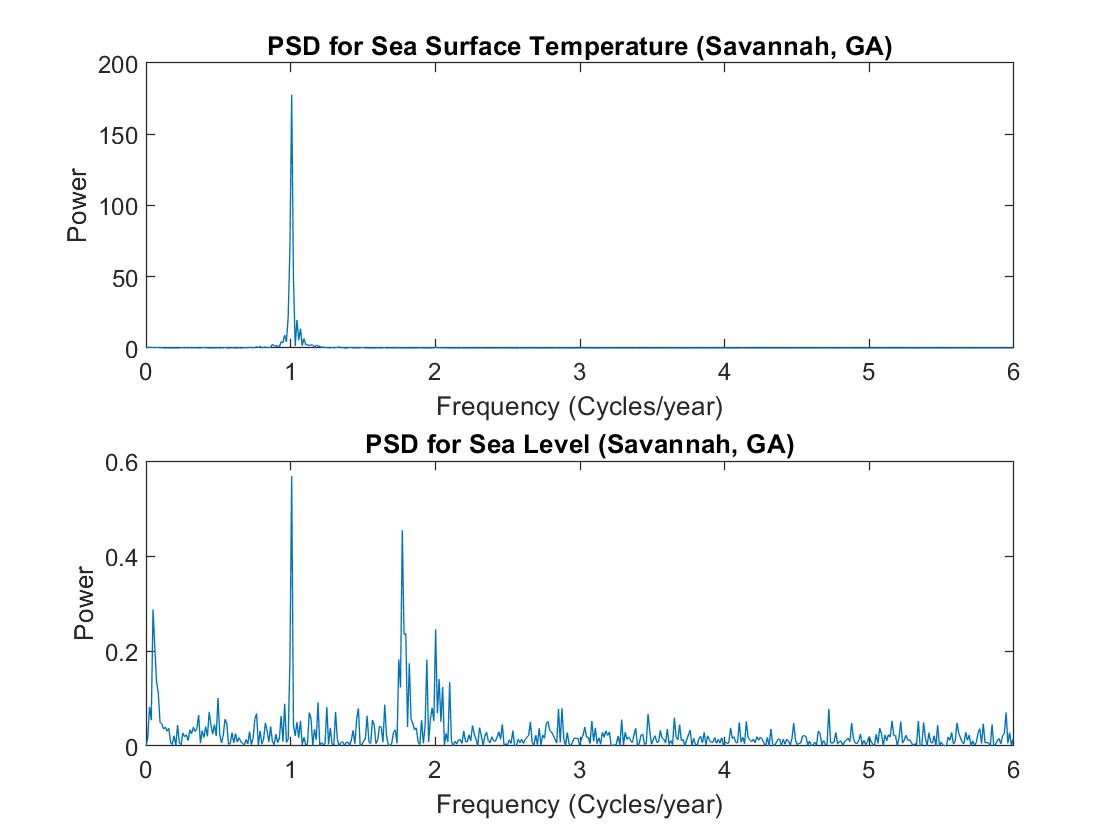 Cross-Spectral Analysis
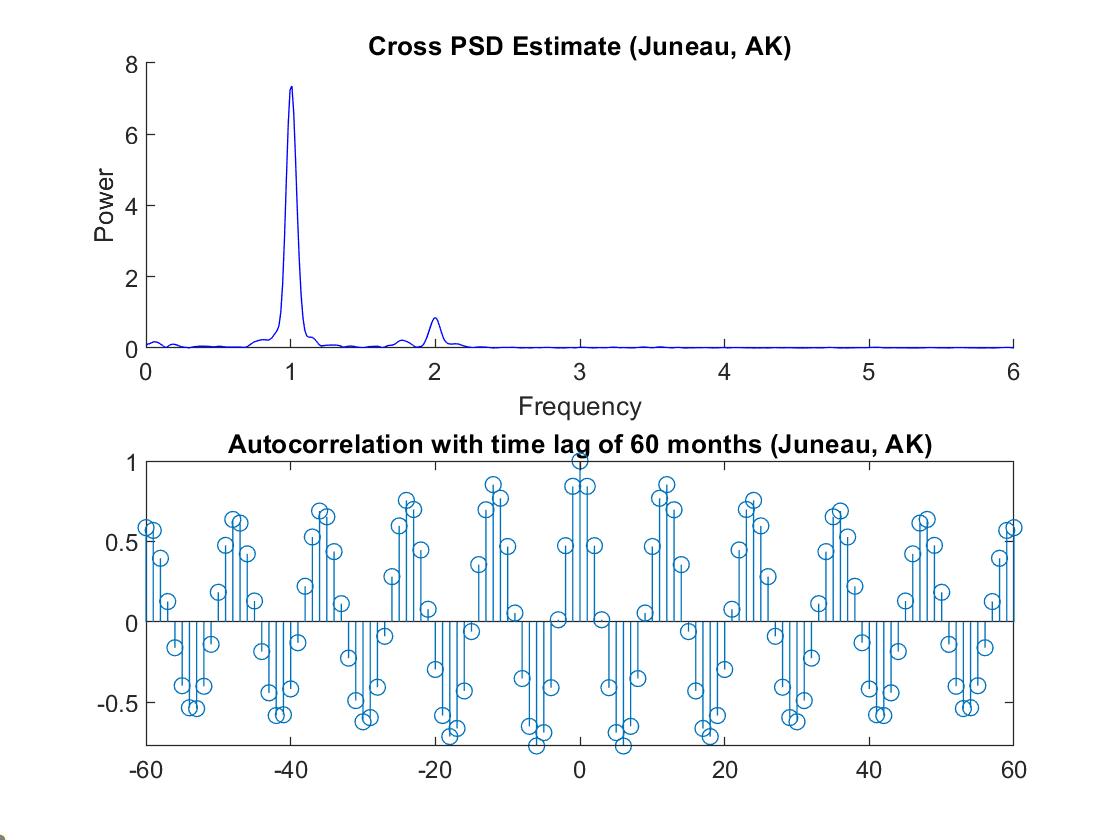 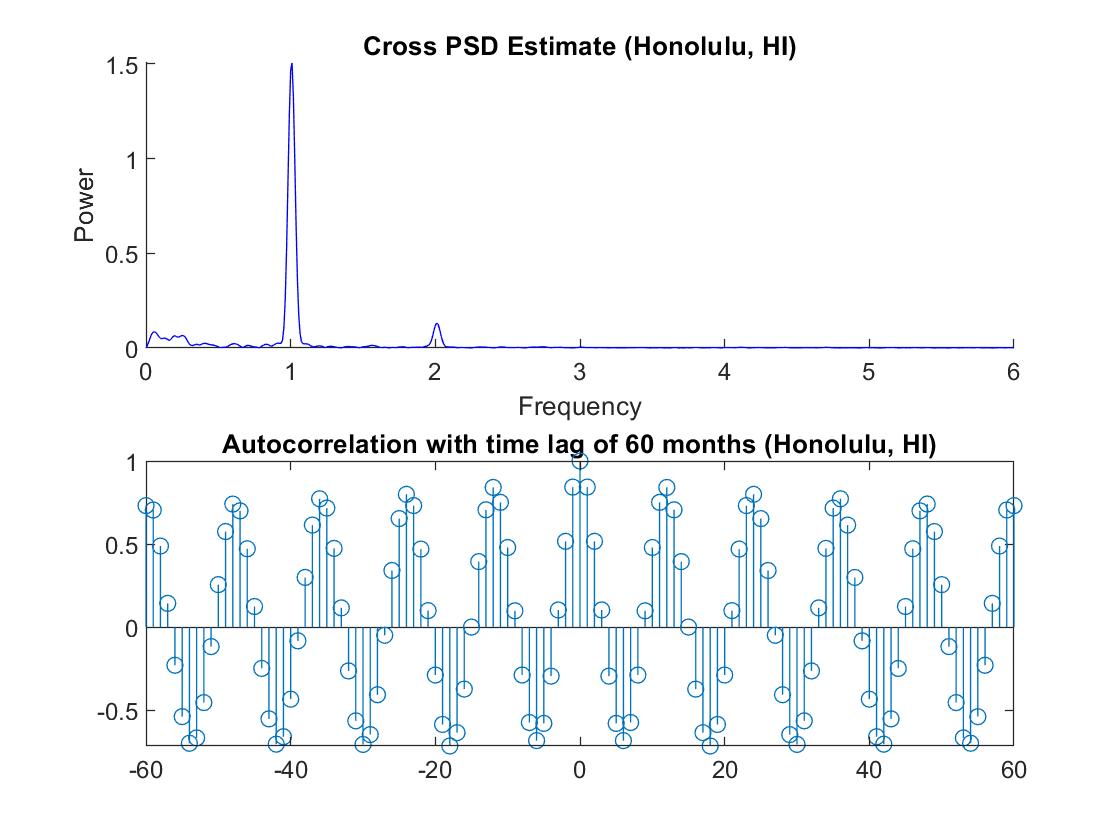 Phase Spectrum and Coherence
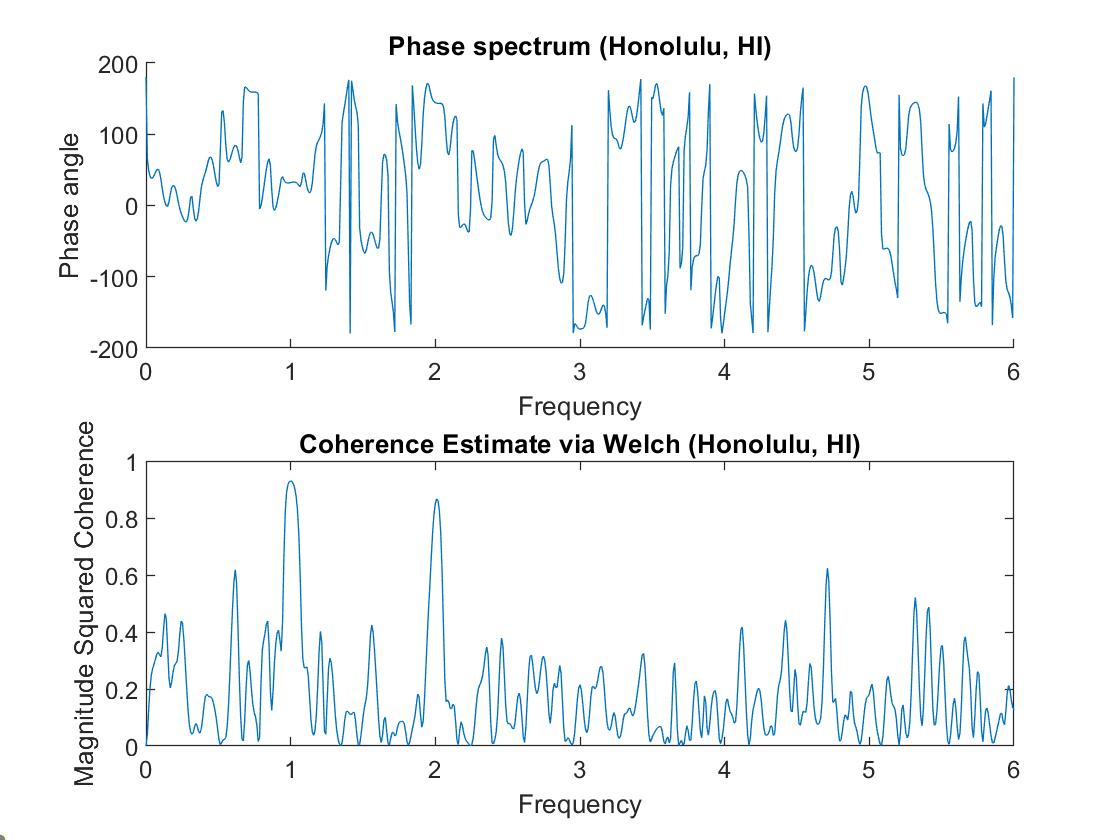 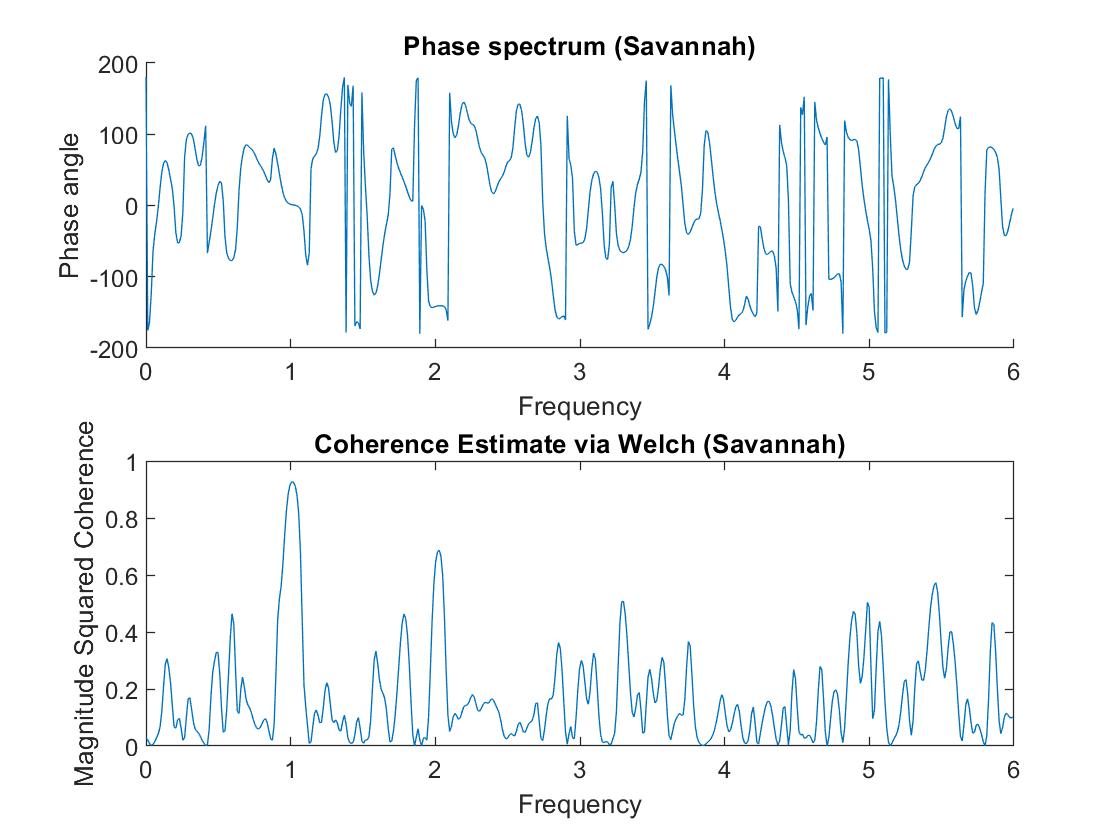 Conclusions
Low Correlation 
Periodic Data 
Many Factors Contributing to SLR
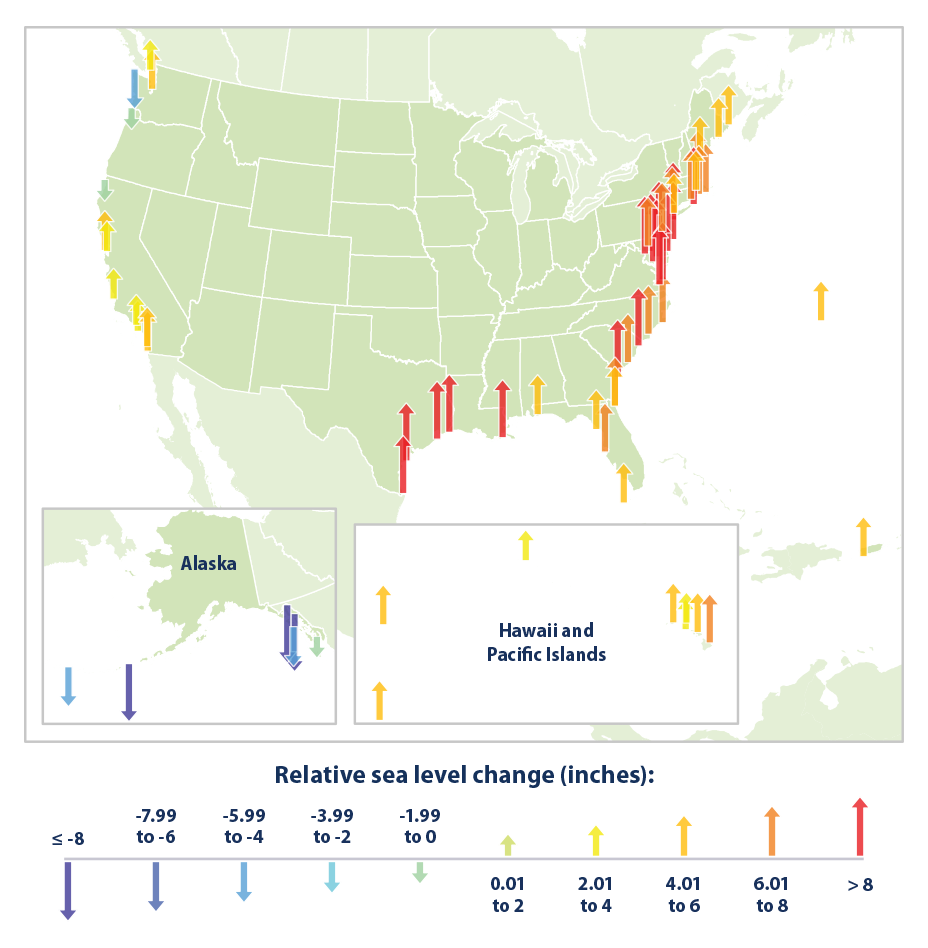 References
NOAA Tide Gauge Data: https://tidesandcurrents.noaa.gov/map/index.html?region=Georgia 



NOAA Sea Surface Level Data: https://psl.noaa.gov/data/gridded/data.noaa.oisst.v2.html 


Image: https://www.epa.gov/climate-indicators/climate-change-indicators-sea-level